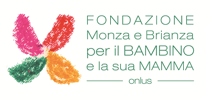 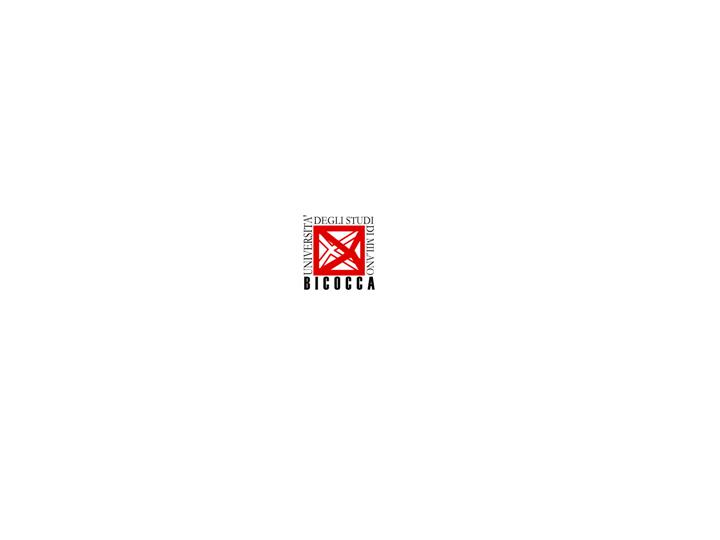 Clinica Pediatrica
Direttore Prof. Andrea Biondi
Non sempre i calcoli sono corretti
Maria Laura Nicolosi
«Le giornate di Medico e Bambino» - Roma, 17-18 maggio 2019
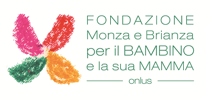 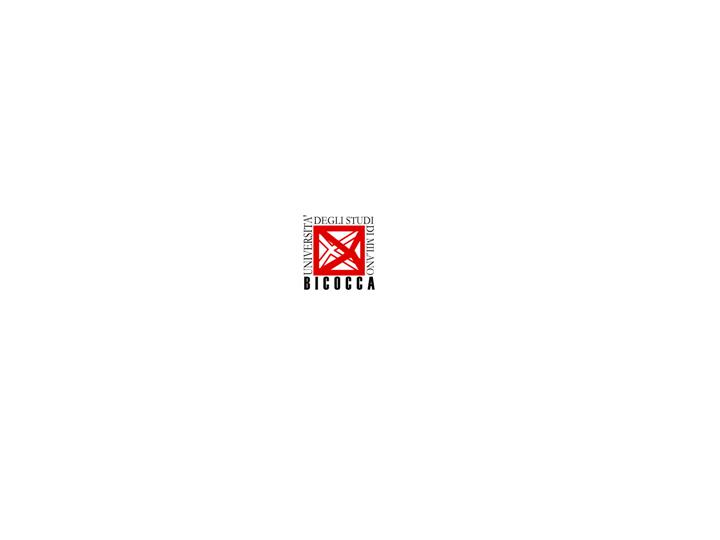 Federico, 14 aa
Da circa 10 giorni febbricola e dolore ingravescente in fianco destro dopo tre giorni da banale caduta Ricovero 
Giordano pos
Indici di flogosi aumentati
Singola puntata febbrile (eseguite emocolture: negative) 
Terapia: antibiotica (cefotaxime ev) e antidolorifica.

Problema apparato urinario (sospetta calcolosi)?
Esami radiologici e di laboratorio negativi.

Problema ortopedico (trauma)?
Rx rachide negativa.
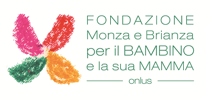 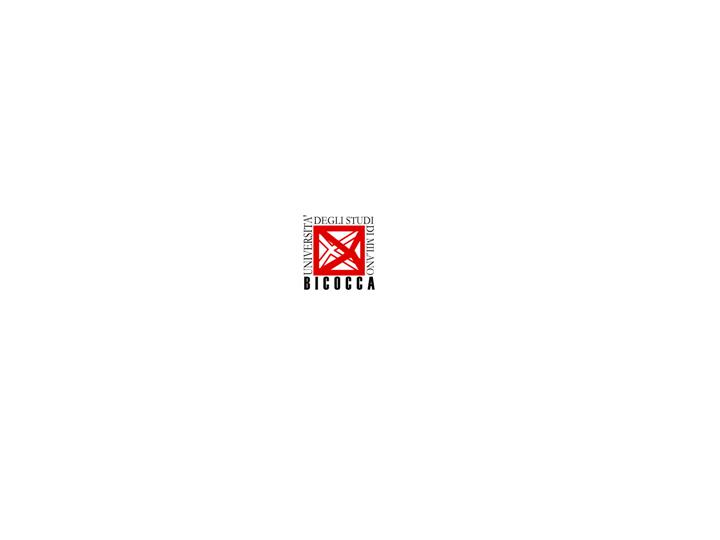 Federico, 14 aa
RM addome, bacino e lombosacrale:ernia intraspongiosa a livello della limitante somatica inferiore di L3; corpo vertebrale sfumatamente iperintenso in STIR per edema spongioso, enhancement dopo mdc.
Leucemia?
Malattia autoinfiammatoria?
Neoplasia ossea?
Osteomielite infettiva?
 BIOPSIA VERTEBRA
Stafilococco aureus trovato su sangue periferico (emoVP eseguito post-biopsia vertebrale). 
Inizia oxacillina e levofloxacina (in base antibiogramma)
Isolato Stafilococco aureus anche su coltura biopsia.
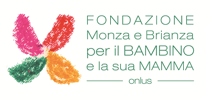 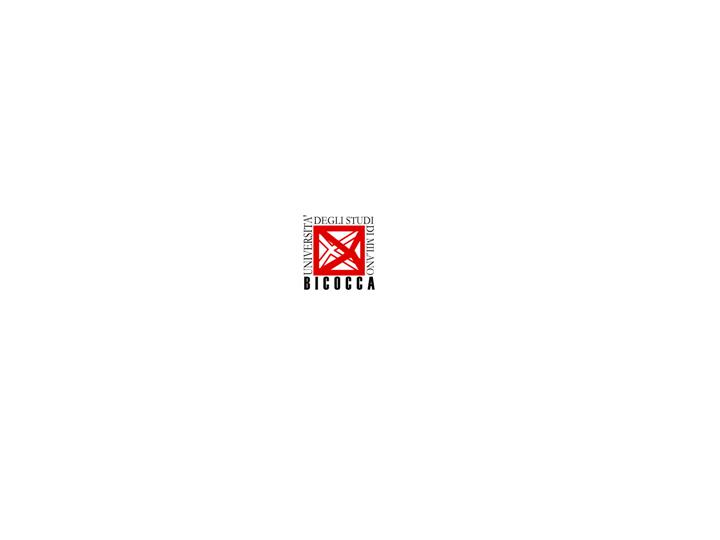 Federico, 14 aa
Dopo 3 settimane di terapia: VES in calo, PCR neg:
    Sospesa levofloxacina e proseguita oxacillina.
Dopo 6 settimane di terapia: alla RM di controllo focale interruzione mediana del relativo disco intervertebrale con formazione di cavità ad intensità cistica.
Evacuazione raccolta intradiscale TC-guidata:
    materiale ematico.
Dimissione:
In follow up clinico –indici di flogosi in progressivo calo (VES in calo, PCR spenta - terapia antibiotica per os (rifampicina e levofloxacina) per 4 settimane.

Take home message
Dolore+febbre+indici di flogosi 
 Sospetto Osteomielite infettiva!